《茅屋为秋风所破歌》
语文（人教版）八年级 下册
《茅屋为秋风所破歌》
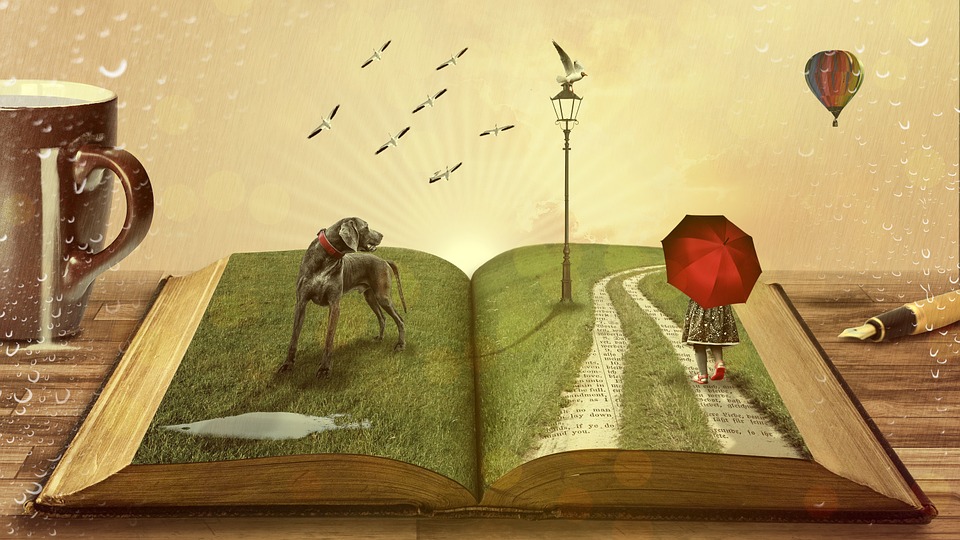 "THE THATCHED COTTAGE IS BROKEN BY THE AUTUMN WIND"
主讲：xippt
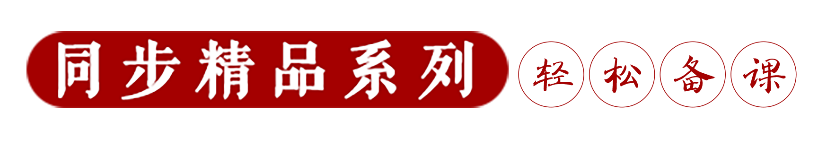 新课导入
（配乐《江河水》，语速缓慢，感情低沉，涕泪满襟。）
    一千二百多年前的一个深秋，成都西郊浣花溪畔。北风凛冽的吹着，吹得江边万木凋零，吹得树叶飘飘洒洒，吹得草屋七零八落。大风过后，乌云密布，一场暴雨倾盆而泻。一位老人从茅屋中蹒跚走出，看着被风卷走的茅草，看着被雨淋湿的小屋，不禁悲从中来，时局动荡，风雨成灾，孤苦无依，面对这一切，老人百感千愁涌上心头。
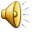 （在音乐声中深情朗诵《茅屋为秋风所破歌》。）
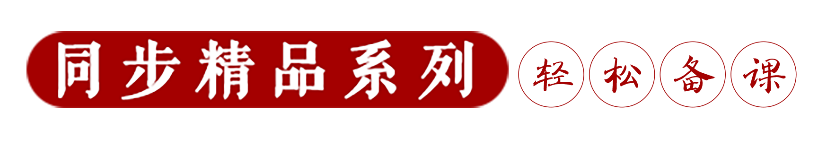 新课导入
茅屋为秋风所破歌
八月秋高风怒号，卷我屋上三重茅。茅飞渡江洒江郊，高者挂罥长林梢，下者飘转沉塘坳。
     南村群童欺我老无力，忍能对面为盗贼。公然抱茅入竹去，唇焦口燥呼不得，归来倚杖自叹息。
     俄顷风定云墨色，秋天漠漠向昏黑。布衾多年冷似铁，娇儿恶卧踏里裂。
床头屋漏无干处，雨脚如麻未断绝。自经丧乱少睡眠，长夜沾湿何由彻！
     安得广厦千万间，大庇天下寒士俱欢颜。风雨不动安如山！
呜呼，何时眼前突兀见此屋，吾庐独破受冻死亦足！
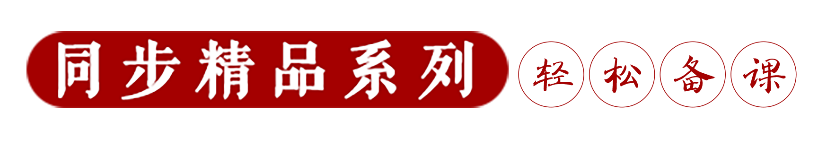 文学常识
1．走近作者
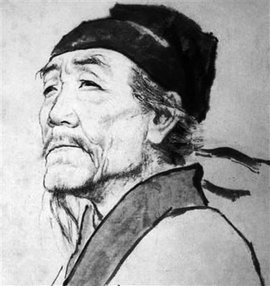 杜甫，字子美，自号少陵野老，唐代伟大的现实主义诗人。因任工部校检郎，而又被称杜工部。杜甫生活在唐王朝由盛到衰的转折时期，一生坎坷，终不得志。他的诗被后人公认为“诗史”，诗人被尊称为“诗圣”。
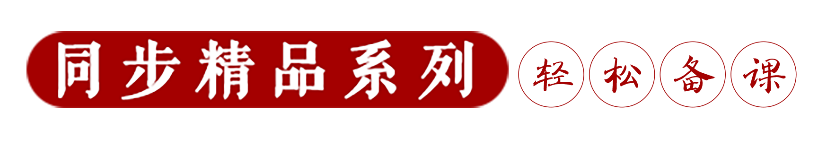 文学常识
2．背景资料
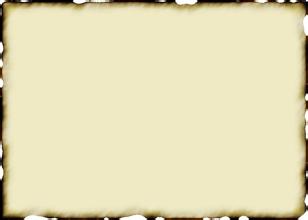 759年岁末，杜甫一家辗转流浪到了成都，在亲友的帮助下，在成都西郊的浣花溪畔盖了一所茅屋。两年后的一个秋天，一场大风把茅草给卷走了。杜甫一家只好在风雨淋漓中度过了一个难堪的不眠之夜。此情此景，杜甫感慨万端，写下了《茅屋为秋风所破歌》这首不朽的诗篇。
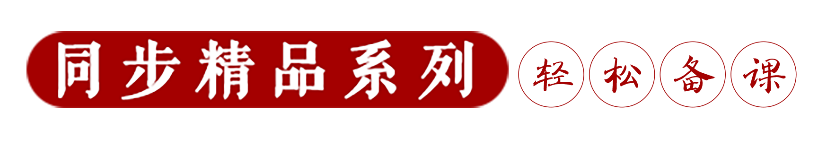 文学常识
3、诗歌体裁
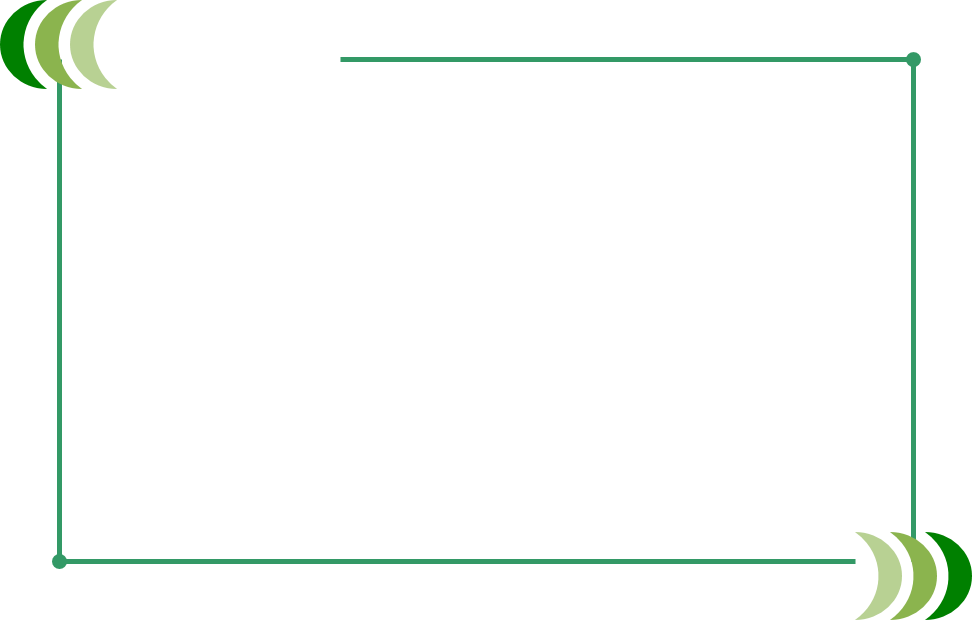 这首诗歌的体裁称为歌行体。歌，能唱的诗。本是古代歌曲的一种形式，后成为古诗的一种体裁，称为“歌行体”。这种古诗，朗朗上口，体现“歌”的特点；用长短句，有“行”的动感。
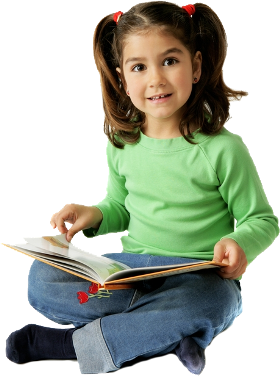 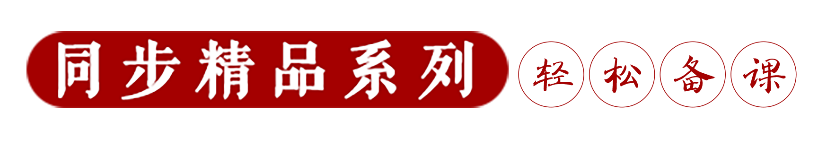 吟读感知音韵美
1、读准字音
挂罥（        )     俄顷（      ）  
丧乱（       ）    大厦（      ）
塘坳 (         )     布衾（      ）   
大庇（       ）    突兀（      ）
juàn
qǐng
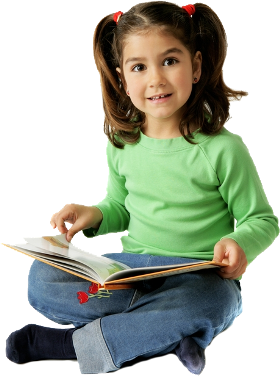 sāng
shà
ào
qīn
bì
wù
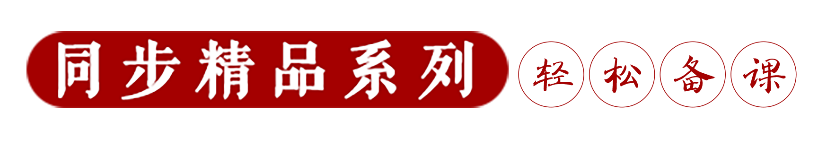 吟读感知音韵美
2、朗读
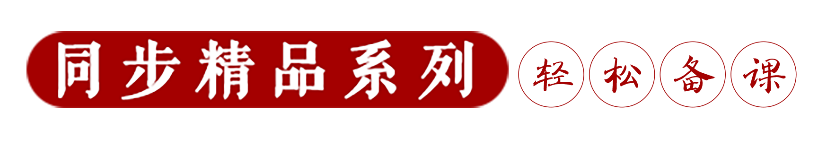 吟读感知音韵美
3、读准停顿
八月秋高/风怒号，卷我屋上/三重茅。茅飞渡江/洒江郊，高者挂罥/长林梢，下者飘转/沉塘坳。
     群童/欺我/老无力，忍能对面/为盗贼。公然抱茅/入竹去，唇焦口燥/呼不得，归来倚杖/自叹息。
     俄顷风定/云墨色，秋天漠漠/向昏黑。布衾多年/冷似铁，娇儿恶卧/踏里裂。床头屋漏/无干处，雨脚如麻/未断绝。自经丧乱/少睡眠，长夜沾湿/何由彻！
     安得广厦/千万间，大庇/天下寒士/俱、欢、颜。
风雨不动/安如山！呜呼，何时/眼前/突兀见此屋，吾庐独破/受冻/死、亦、足！
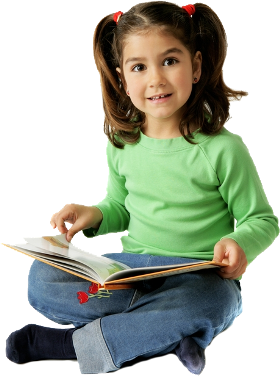 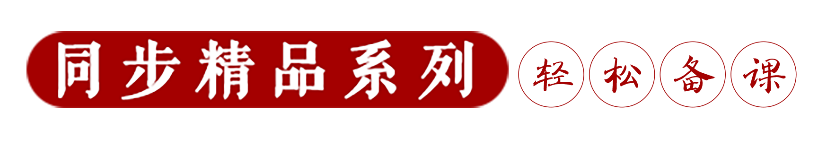 吟读感知音韵美
4、读出语气
5、读出情感
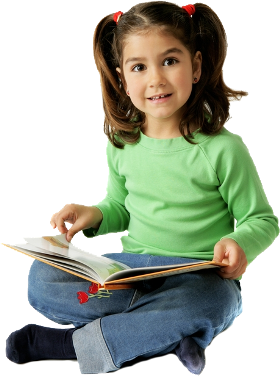 第一节：深沉，悲痛
第二节：无赖，悲伤
第三节：难过、凄凉
第四节：希望，决心
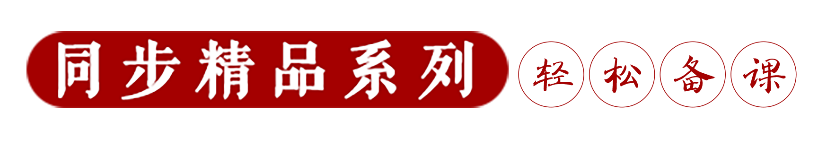 译读感知诗意美
1、结合文中注释，小组合作讨论，理解诗意，教师指导
八月秋高风怒号，卷我屋上三重茅。
茅飞渡江洒江郊，高者挂罥长林梢，
下者飘转沉塘坳。
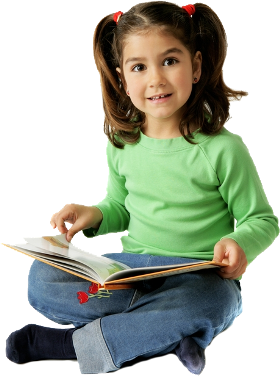 秋深
juàn
挂
高
沉到池塘水中
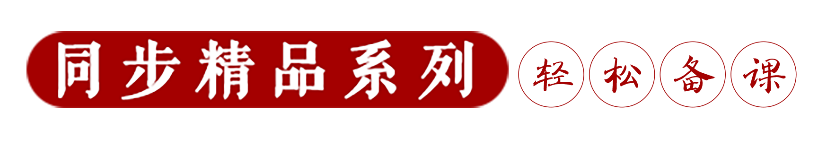 译读感知诗意美
译文：八月秋深，狂风怒号，(风)卷走了我屋顶上的好几层茅草。茅草乱飞，渡过江水，散落在江的对岸。飞得高的茅草悬挂在高高的树梢上，飞得低的飘飘洒洒沉落到低洼的水塘里。
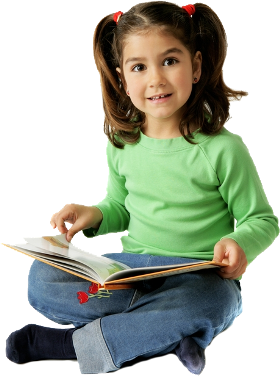 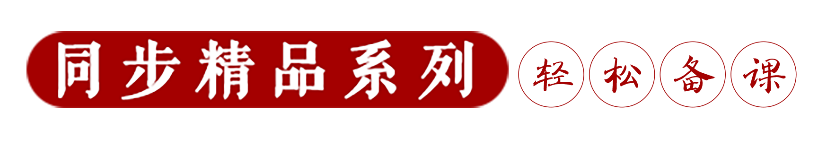 译读感知诗意美
2、细读课文，初步感知诗歌的大意，并给每个自然段拟写四字小标题，体会作者当时的复杂心情。
明确：
(1)秋风破屋    
(2)群童抱茅    
(3)彻夜难眠    
(4)祈求广厦
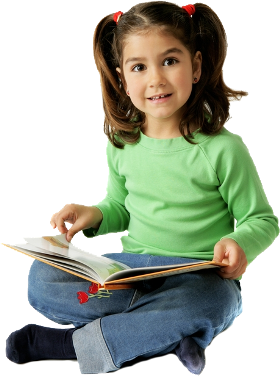 焦灼苦痛
愤懑无奈
忧思不绝
忧国忧民
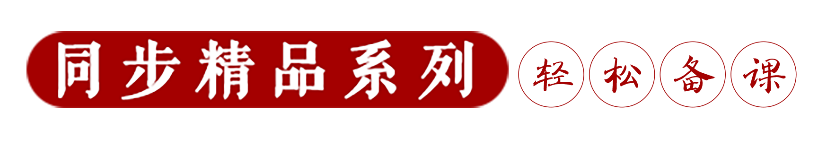 赏读品诗语言美
1、你觉得这段哪些词语写得美？为什么？请你用“我认为    词用得好，因为        。”句式说话。
我认为“怒号”一词用得好。因为作者用“怒号”一词描写秋风，将秋风拟人化，说明风之大，富有强烈的感情色彩。
    我认为“卷”字用得好，因为这个“卷”字，更突出风之大，风之猛烈和无情。“卷”字好在很形象化，有力度。
    我认为作者用一系列动词，如“飞”“洒”“挂”“飘转”“沉”等用得好，这些动词刻画了茅草飞扬的动感画面。
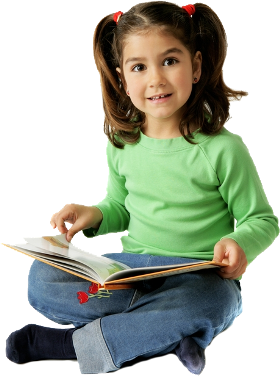 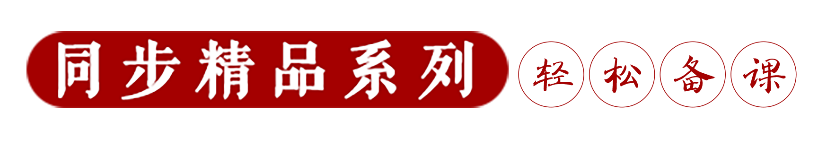 赏读品诗语言美
2、你能想象出看到茅屋被吹破，茅草飘飘扬扬挂在树梢上、洒落到低洼积水处时，作者是什么心情？诗人站在茅屋面前的神态动作吗？请描述一下。
讨论明确：一个穿着单薄、破旧衣衫的干瘦老人拄着拐杖，立在屋外，眼巴巴地望着怒吼的秋风把他屋上的茅草一层又一层地卷了起来，吹过江去，稀里哗啦地洒在江郊的各处。焦灼和怨愤使他不住的颤栗着。他托着瘦弱的身体，到处去捡那些被吹走的野茅草。
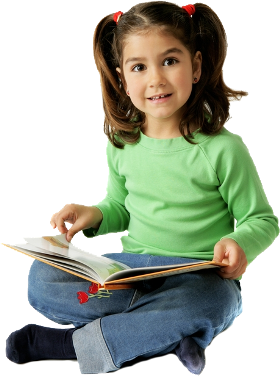 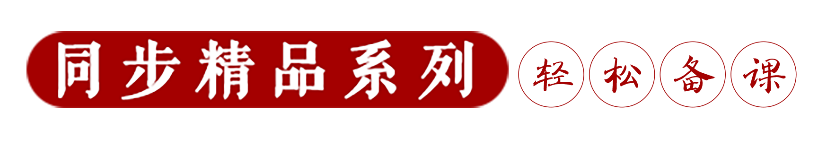 小结：
诗为事作，屋凭人传，如今成都杜甫草堂依在，而现在草堂的浣花溪畔已是一排排平房鳞次栉比，一幢幢高楼拔地而起，诗人追求的“大庇天下寒士俱欢颜”的理想已经在社会主义改革开放的年代变为现实，如果诗人在天有灵，他定会感到欣慰了。
　　草堂留后世，诗圣著千秋。
版权声明
感谢您下载xippt平台上提供的PPT作品，为了您和xippt以及原创作者的利益，请勿复制、传播、销售，否则将承担法律责任！xippt将对作品进行维权，按照传播下载次数进行十倍的索取赔偿！
  1. 在xippt出售的PPT模板是免版税类(RF:
Royalty-Free)正版受《中国人民共和国著作法》和《世界版权公约》的保护，作品的所有权、版权和著作权归xippt所有,您下载的是PPT模板素材的使用权。
  2. 不得将xippt的PPT模板、PPT素材，本身用于再出售,或者出租、出借、转让、分销、发布或者作为礼物供他人使用，不得转授权、出卖、转让本协议或者本协议中的权利。
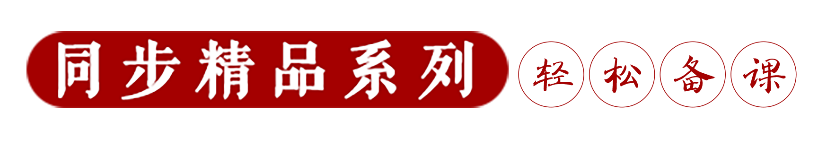 课堂练习
1、背诵并默写这首诗
2、假如你是一位电视剧编剧（导演），打算写（导）一部有关杜甫的历史剧，结合此诗，你准备设计一些情节和画面，请进行合理的想象，把有关的画面描写出来，并适当加入主人公动作、神态的描写。
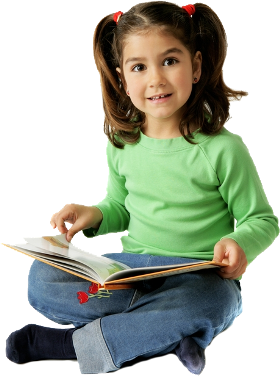 《茅屋为秋风所破歌》
语文（人教版）八年级 下册
感谢聆听
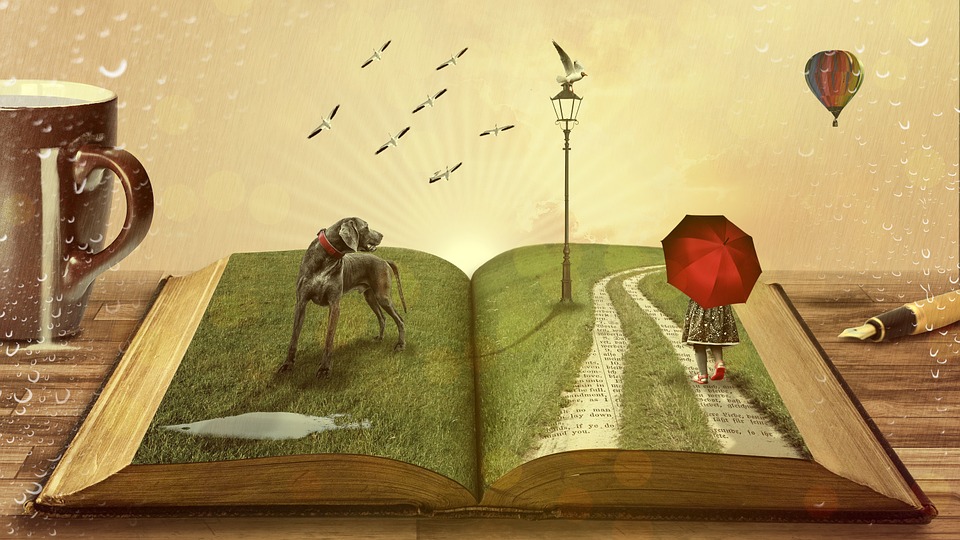 "THE THATCHED COTTAGE IS BROKEN BY THE AUTUMN WIND"
主讲：xippt